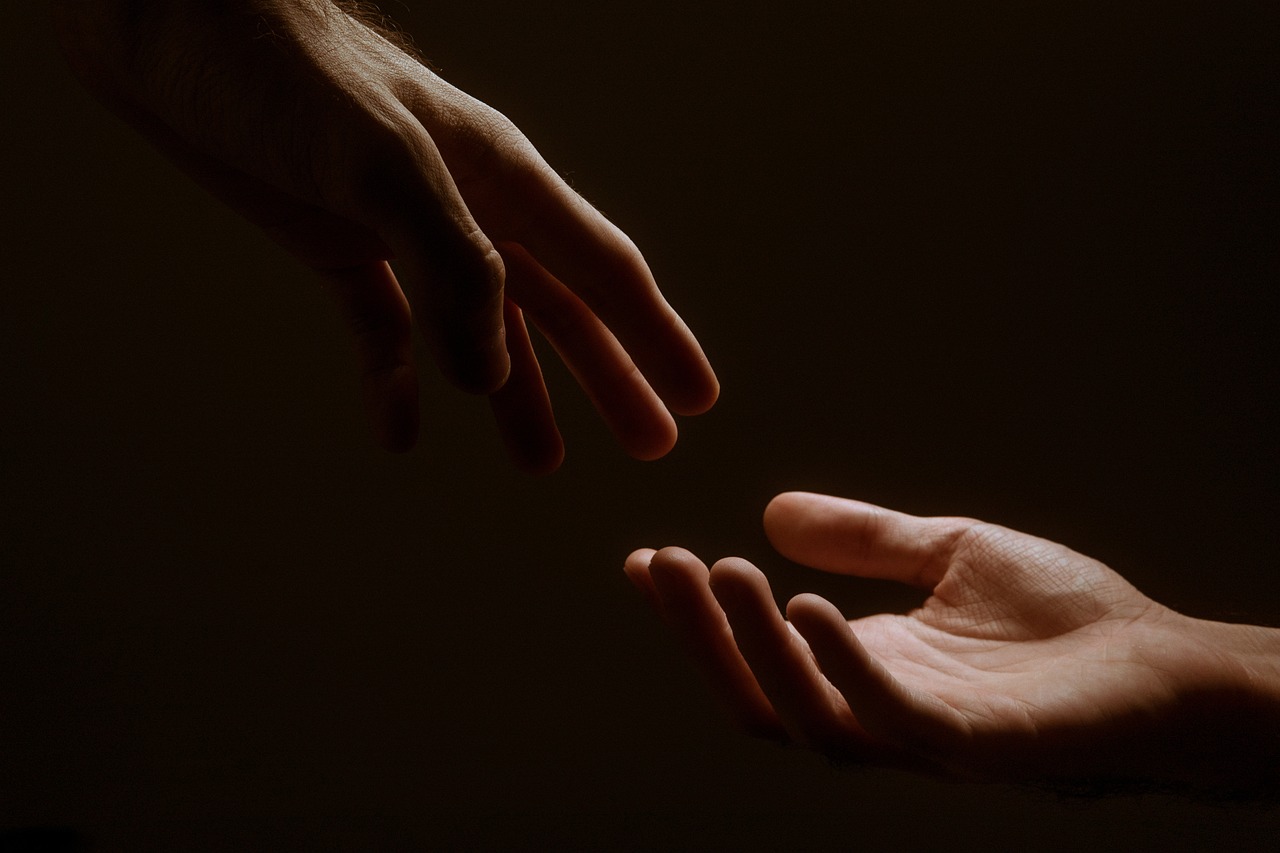 When God Touched Us
Some Background
Exodus 4:22-23
“Then you shall say to Pharaoh, ‘Thus says the Lord, Israel is my firstborn son, and I say to you, “Let my son go that he may serve me.” If you refuse to let him go, behold, I will kill your firstborn son.’ “
Wash your clothes!
Do not touch!
Wash your clothes!
Ten
commandments
Do not touch!
Relationship
Wash your clothes!
Build a tabernacle
Do not touch!
Moses
Wash your clothes!
Do not touch!
1 Corinthians 10:5
But with most of them God was not well pleased, for their bodies were scattered in the wilderness.
Trying to bring people back into that relationship
Elijah
Jesus’ 
Transfiguration
Moses
Elijah
Shining Face
Washed clothes
Moses
Elijah
Mark 9:2
His clothes became shining, exceedingly white, like snow, such as no launderer on earth can whiten them.
Shining Face
Washed clothes
Moses
Elijah
The Reaction
Build 3 tabernacles?
Moses
Elijah
God Speaks
Son
Loved
Well Pleased
Listen
to Him.
The Reaction
How Jesus Responds
He touches them.
Praise God